Trajectory of COVID-19 Vaccine Hesitancy Post-Vaccination and Public’s Intention to Take Booster Vaccines: A Cross-Sectional Analysis
Muhammad Salman1, Yusra Habib Khan2, Zia Ul Mustafa3,4, Muhammad Hammad Butt5, Tauqeer Hussain Mallhi2
1Institute of Pharmacy, Faculty of Pharmaceutical and Allied Health Sciences, Lahore College for Women University, Jail Road, Lahore, Pakistan
2Department of Clinical Pharmacy, College of Pharmacy, Jouf University, Sakaka 72388, Al-Jouf Province, Kingdom of Saudi Arabia
3Department of Pharmacy Services, District Headquarter Hospital, Pakpattan 57400, Pakistan
4Discipline of Clinical Pharmacy, School of Pharmaceutical Sciences, Universiti Sains Malaysia, Penang, Malaysia
5Department of Medicinal Chemistry, Faculty of Pharmacy, Uppsala University, 75123, Uppsala, Sweden
Introduction
Vaccine hesitancy (VH) is a significant challenge in Pakistan, as evidenced by the presence of wild polio in the country to this day [1, 2].

Published literature show substantial COVID-19 vaccine hesitancy (CVH) in Pakistan is linked with various conspiracy theories, lack of trust of the government, effectiveness and safety concerns surrounding the COVID-19 vaccines [3-5].

Above-mentioned issues can seriously hamper COVID-19 vaccination drive in Pakistan.

Amidst emergence of various variants of coronavirus, vaccinating the masses and providing booster doses to already immunized people is of great importance to keep the infection controlled in the country.

This study examined VH and its factors as well as intention to take booster doses among people who have received primary doses of COVID-19 vaccines.
Methods
Methods (Cont’d)
Results
Figure 1: Participants recruitment flowchart
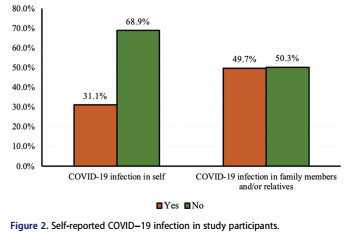 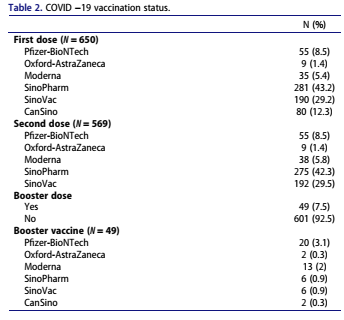 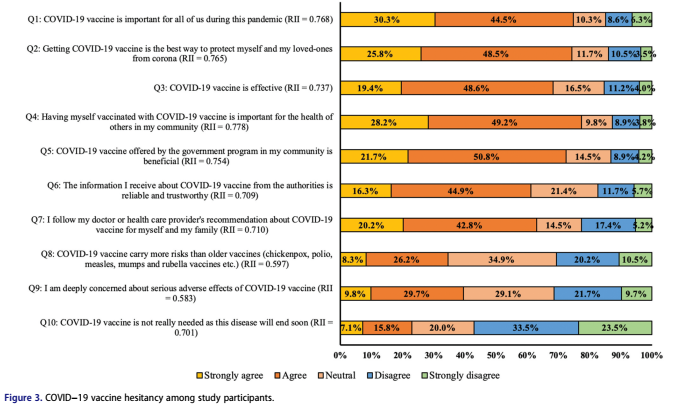 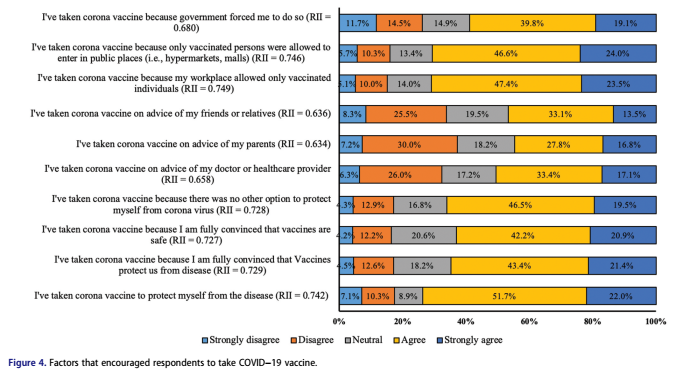 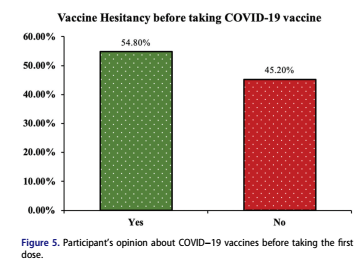 Around 55% reported they were reluctant to take COVID-19 vaccine before they received their first shot (Figure 5), with major reasons being doubts on vaccine safety, efficacy and mistrust on the government. 

Though participant`s opionion changed following the COVID-19 vaccines doses (45.7% vs 51.1%), still a considerable study population have concerns over safety and efficacy of the COVID-19 vaccines (Figure 6). 

Additionally, around 7% were of the opinion that COVID-19 vaccines were not really needed.
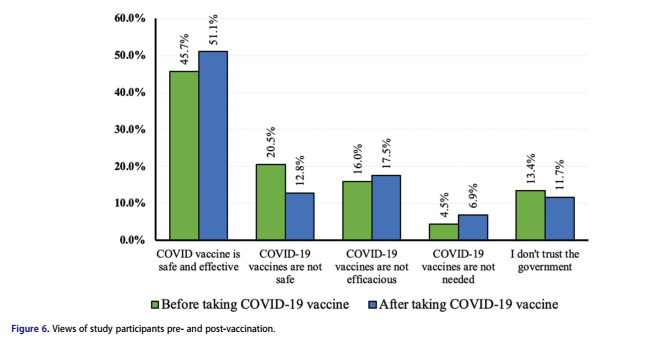 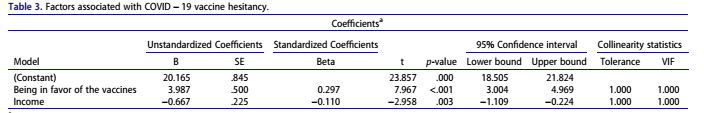 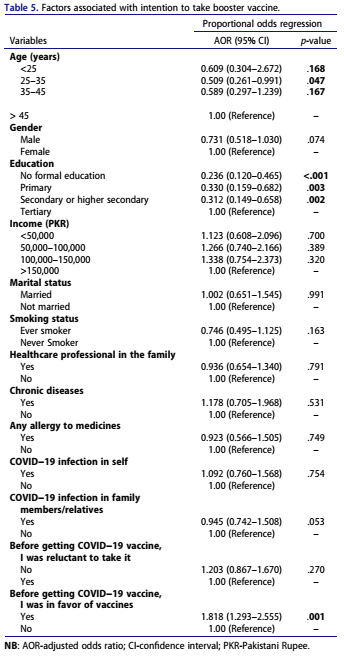 Young age and lower level of education were negatively associated with the booster vaccines’ acceptance. 

Furthermore, pro-vaccine attitude prior to taking primary doses of COVID-19 vaccines was found to be associated with higher odds of booster vaccine acceptance (p = 0.001).
CONCLUSION
COVID-19 vaccine hesitancy is prevalent even after receiving primary doses of the vaccine
Majority of participants reported that they received COVID-19 vaccines to comply with the government`s mandates to attend office, schools, and public places.
Approximately 50% of study population was hesitant to receive primary doses of the COVID-19 vaccines. However, A slight improvement in opinions of participants were observed after receiving primary doses. 
Majority of study participants were concerned about the safety and effectiveness of vaccines, which may correlate with a lack of trust in government. 
People with a low socioeconomic status and a history of vaccine reluctance were significantly associated with post-vaccination VH.
Only one-third individuals were willing to receive booster doses. 
Young and less educated people were less likely to receive booster doses of COVID-19 vaccines.
Our findings call for measures to control factors underlying VH.
Educational programs with positive peer influence will help to neutralize misleading narratives against COVID-19 vaccines and will to achieve the vaccination coverage.
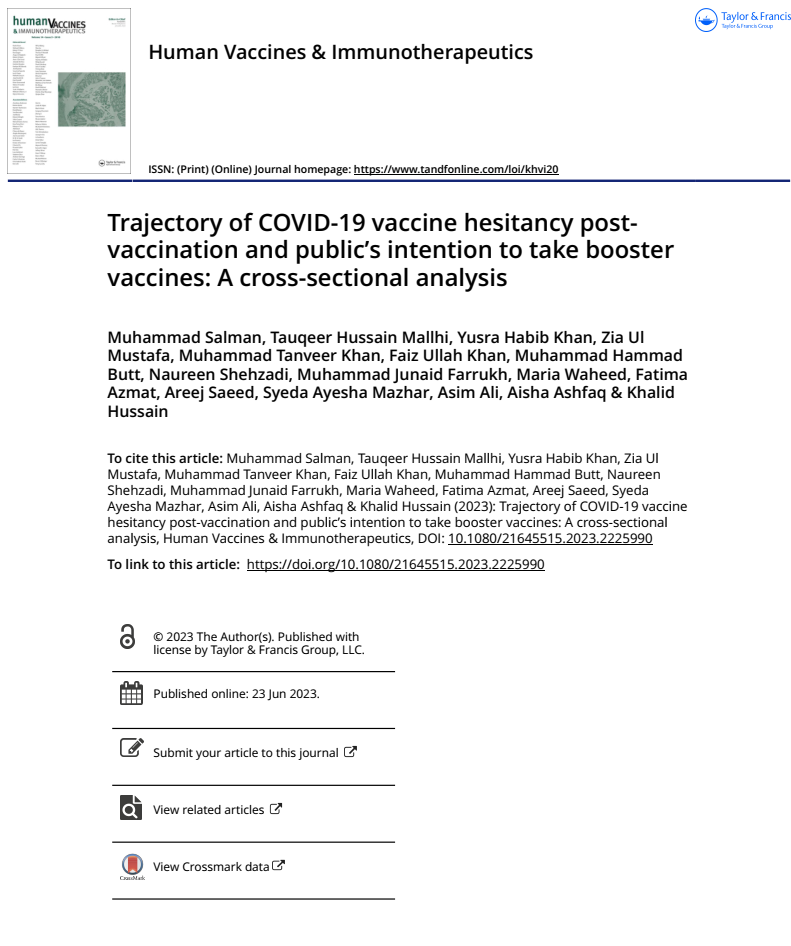 Full-text of the article can be found at https://doi.org/10.1080/21645515.2023.2225990
References
Asghar RJ. Why is polio still here? A perspective from Pakistan. Lancet Glob Health. 2020;8(2):e177–e8. 
Shabbir H, Saeed S, Farhan M, et al. Poliomyelitis in Pakistan: challenges to polio eradication and future prospects. Ann Med Surg. 2022;80:104274.
Khalid S, Usmani BA, Siddiqi S. COVID-19 vaccine hesitancy in Pakistan: a mini review of the published discourse. Front Public Health. 2022;10. 
Salman M, Mallhi TH, Tanveer N, et al. Evaluation of conspiracy beliefs, vaccine hesitancy, and willingness to pay towards COVID-19 vaccines in six countries from Asian and African Regions: a large multinational analysis. Vaccines. 2022;10(11):1866. 
Khan YH, Mallhi TH, Alotaibi NH, et al. Threat of COVID-19 vaccine hesitancy in Pakistan: the need for measures to neutralize misleading narratives. Am J Trop Med Hyg. 2020;103(2):603.